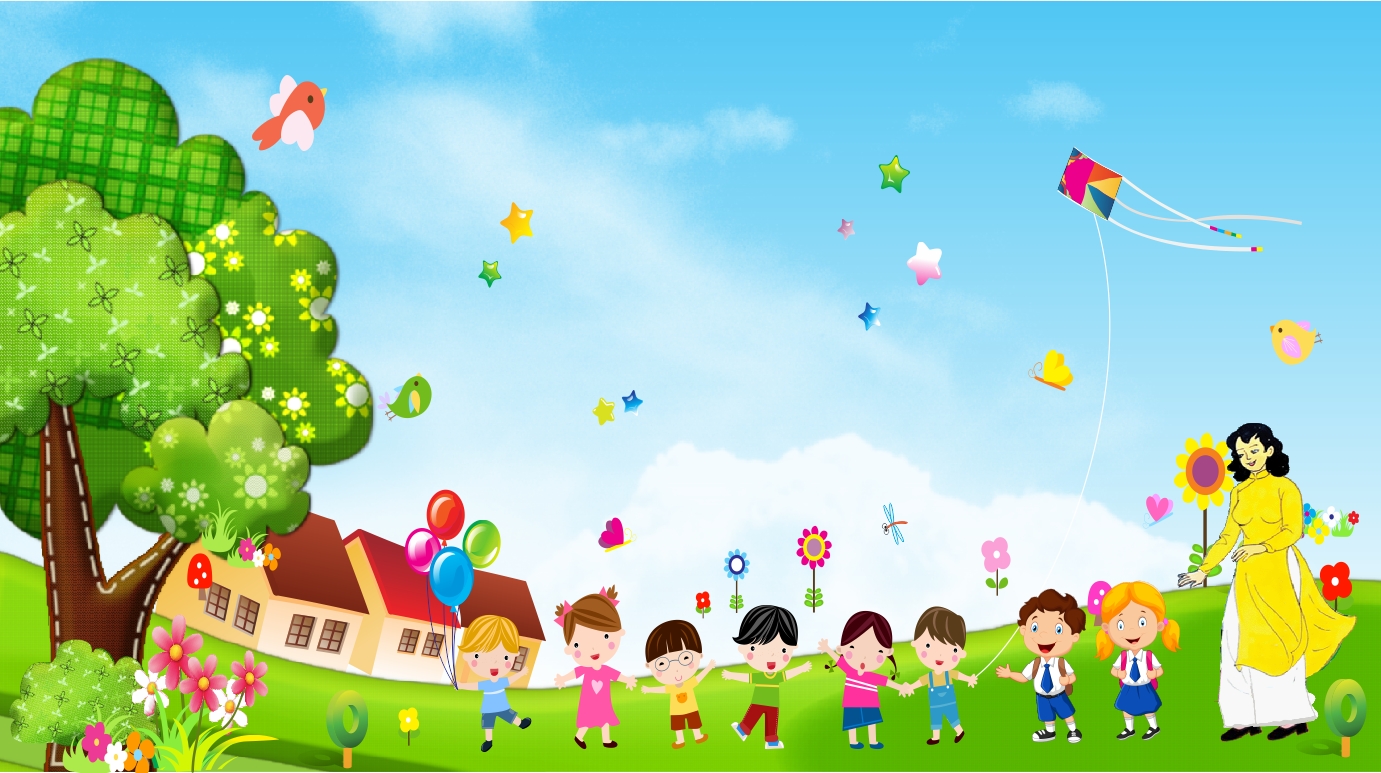 ỦY BAN NHÂN DÂN QUẬN LONG BIÊN 
TRƯỜNG MẦM NON LONG BIÊN
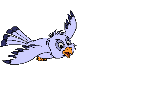 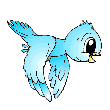 Lĩnh vực: Phát triển ngôn ngữ
Đề tài:NBTN: “ Bắp cải, cà rốt”
Lứa tuổi: 24-36 tháng 
Lớp: Nhà trẻ D1
Giáo viên: Bùi Phương Dung
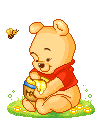 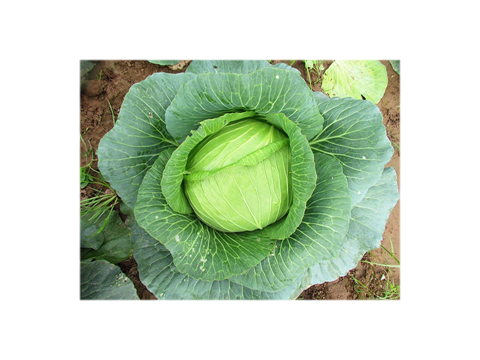 Đây là cây rau gì?
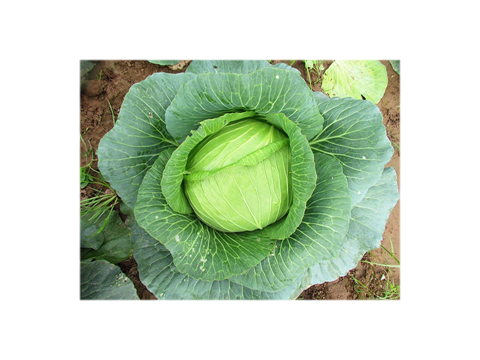 Cây rau bắp cải
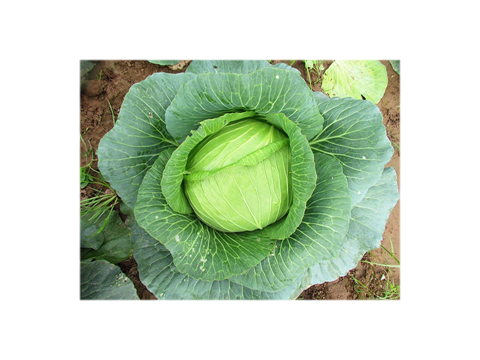 Cây rau bắp cải được chế biến thành các món ăn:
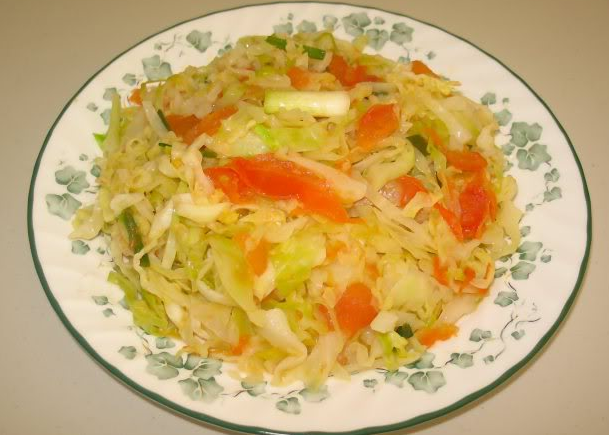 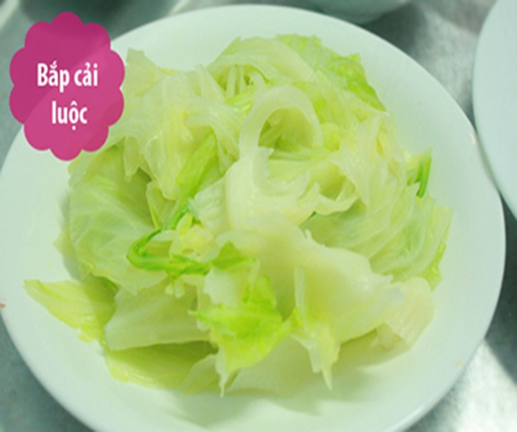 2
1
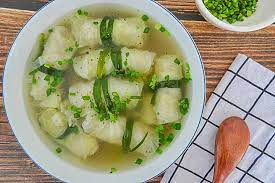 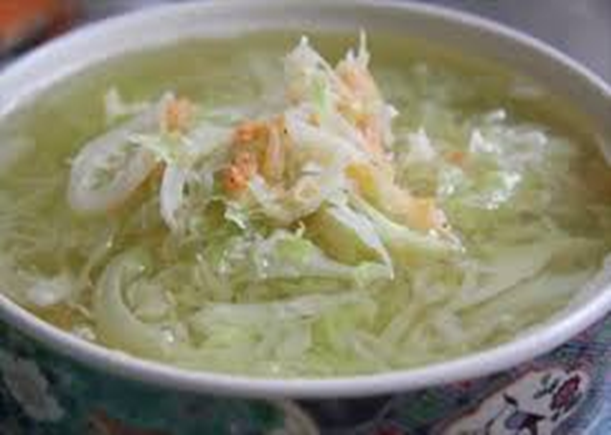 4
3
Đây là củ gì?
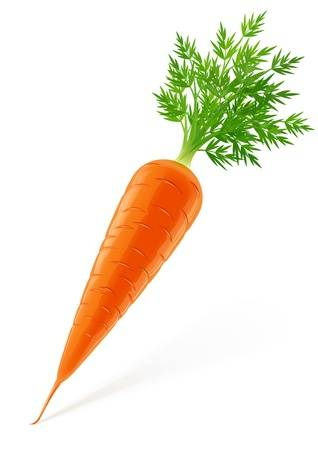 Củ cà rốt
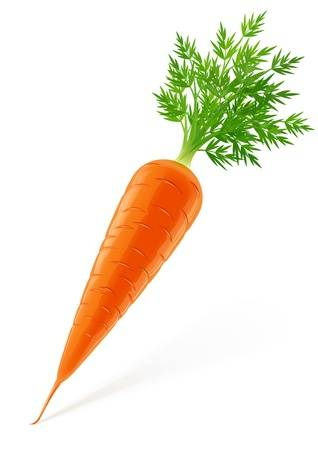 Củ cà rốt được chế biến thành các món ăn:
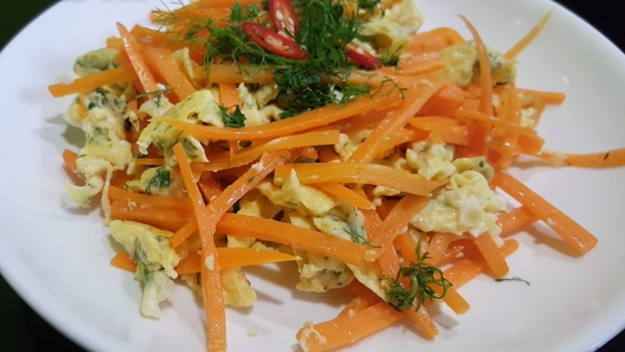 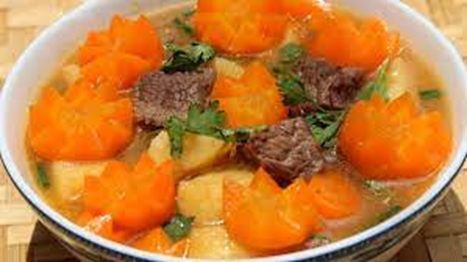 2
1
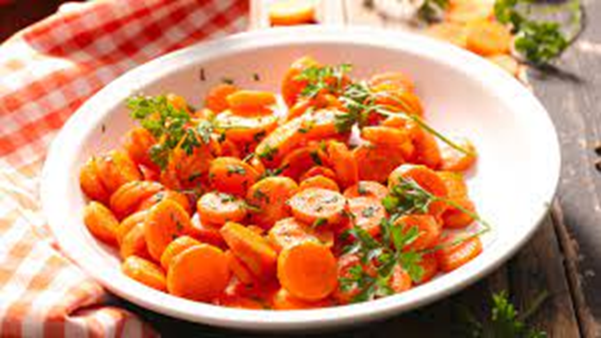 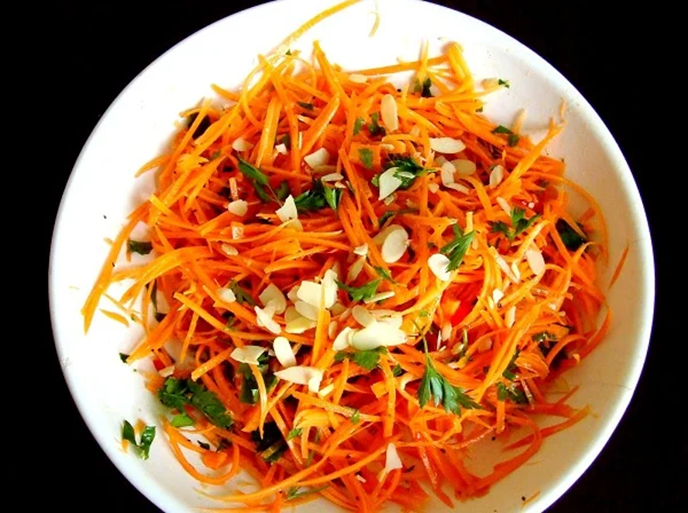 4
3
Một số loại rau ăn lá khác:
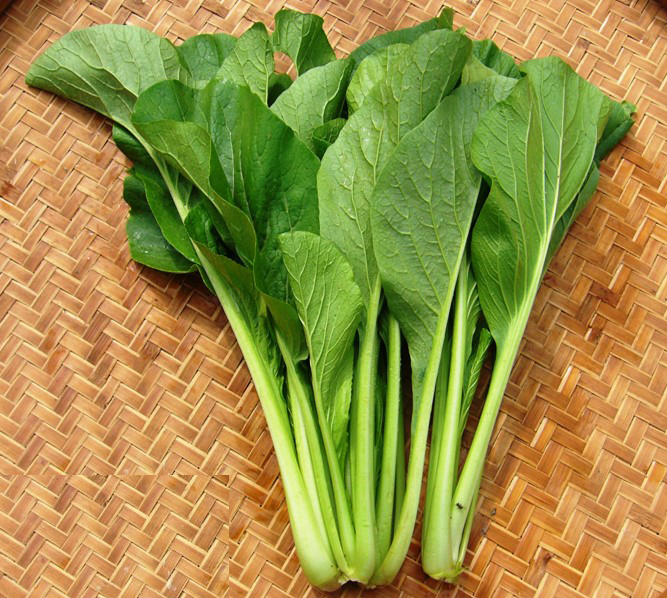 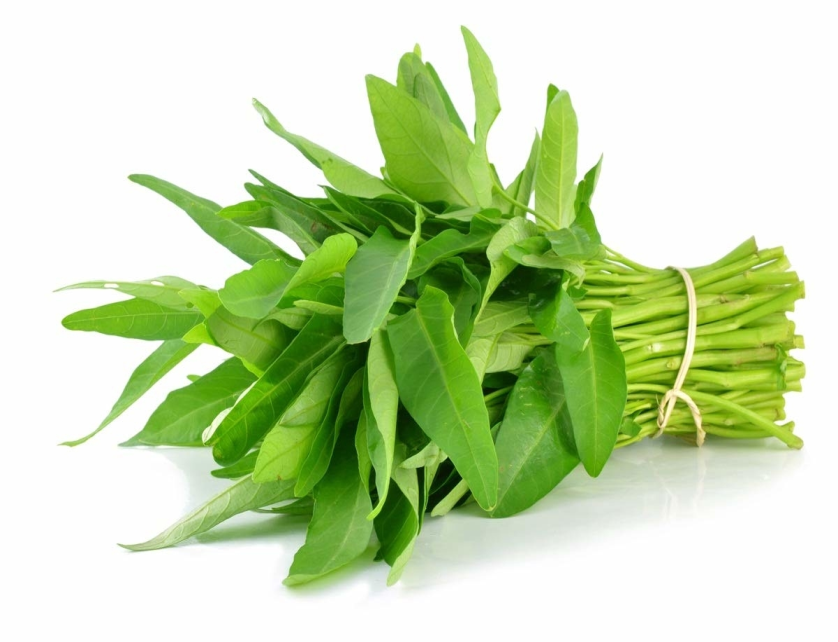 2
1
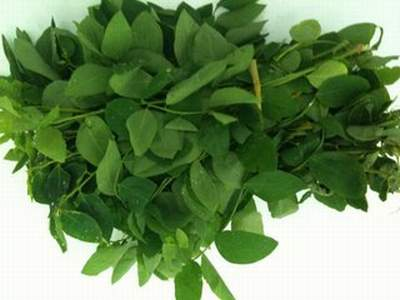 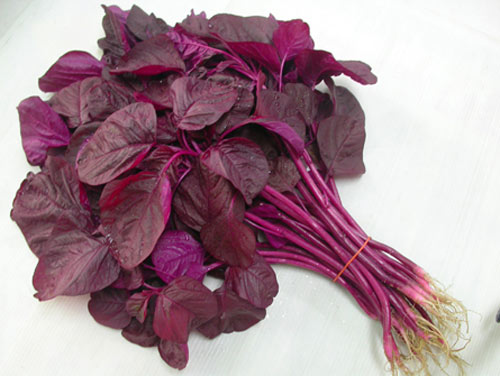 4
3
Một số loại rau ăn củ khác:
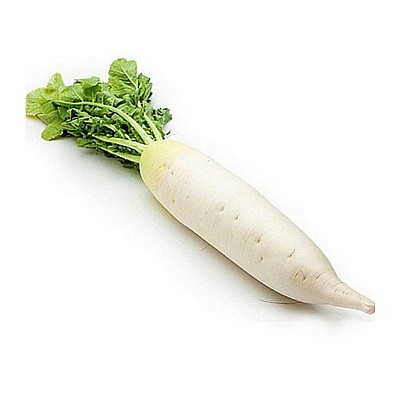 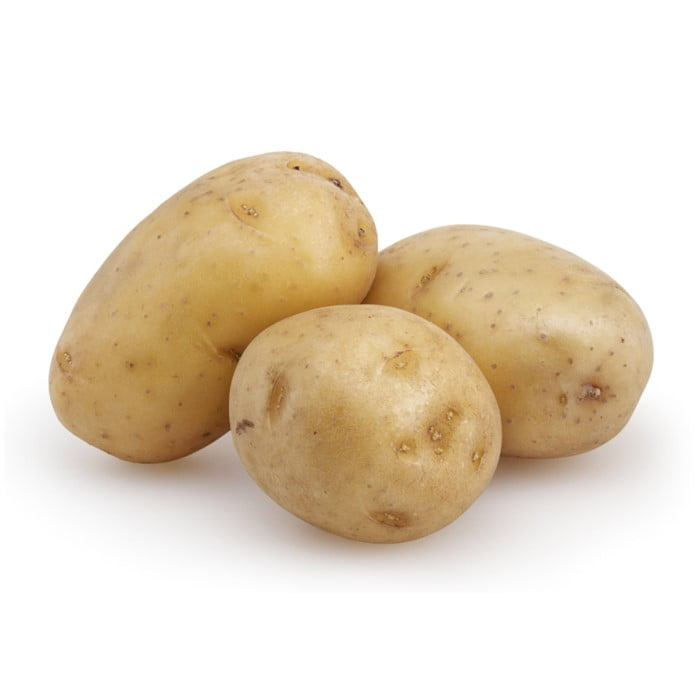 2
1
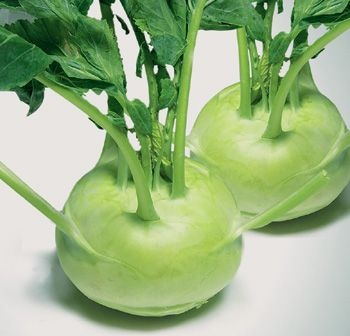 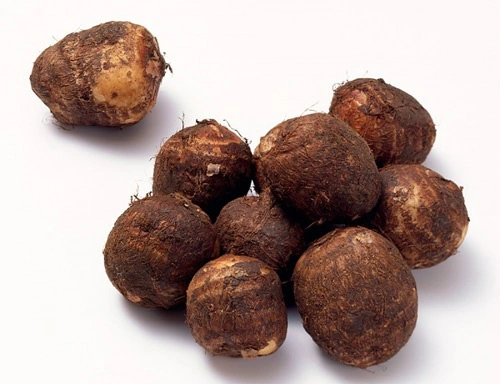 4
3